2021-2022
ΣΧΗΜΑΤΙΖΟΝΤΑΣ ...ΤΗ ΛΕΣΧΗ
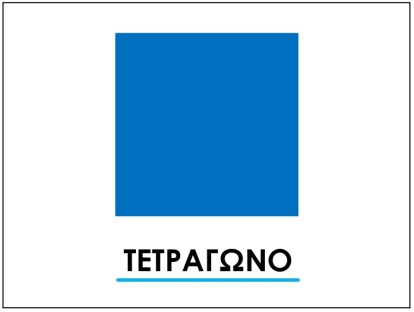 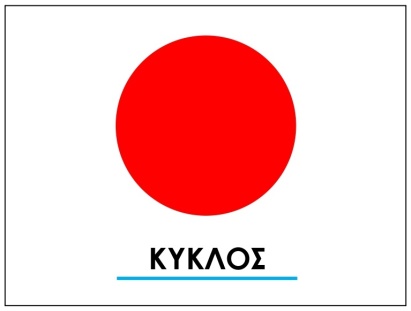 ΣΧΕΣΕΙΣ
ΟΡΓΑΝΩΣΗ
ΛΟΓΙΚΗ
ΑΣΦΑΛΕΙΑ
ΠΡΟΣΩΠΙΚΟΣ
ΧΩΡΟΣ
ΧΟΡΟΣ
ΟΡΙΑ
ΑΓΝΩΣΤΟ
ΣΠΙΤΙ
ΣΥΝΔΕΣΗ
ΠΑΡΕΑ
ΟΜΑΔΑ
ΠΡΟΚΛΗΣΗ
ΚΥΨΕΛΗ
ΣΤΑΘΕΡΟΤΗΤΑ
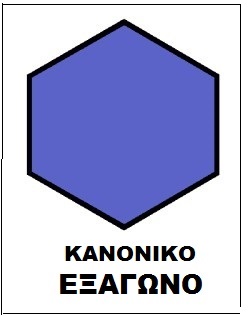 ΙΣΟΡΡΟΠΙΑ
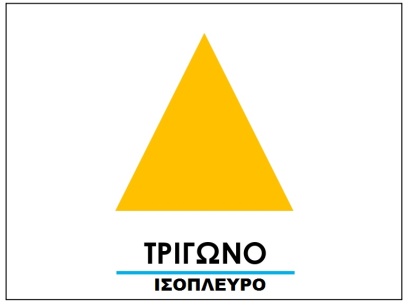 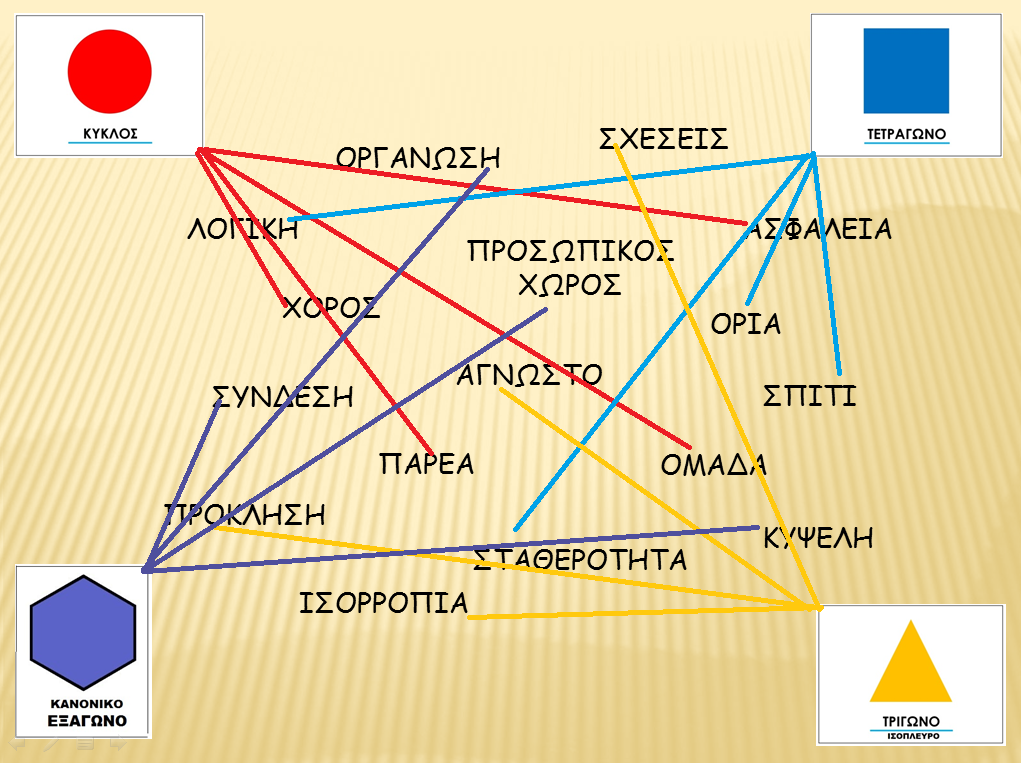